Перспективная начальная школа
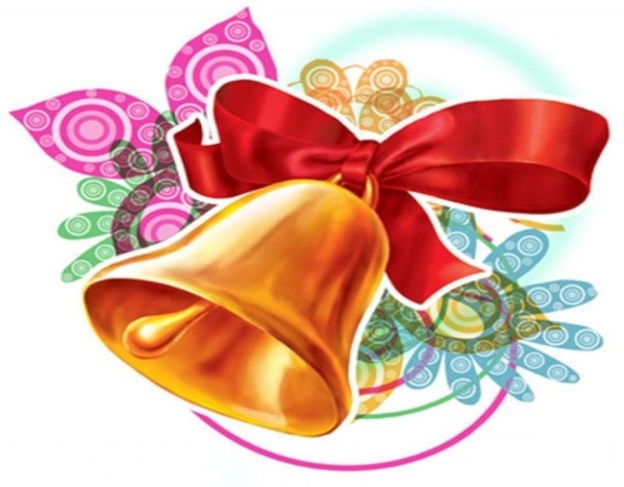 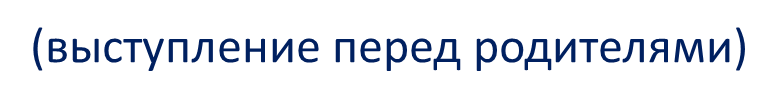 Подготовила учитель первой квалификационной категории 
      МБОУ ООШ №18

                                    Козина Елена Павловна

                                               город Ковров
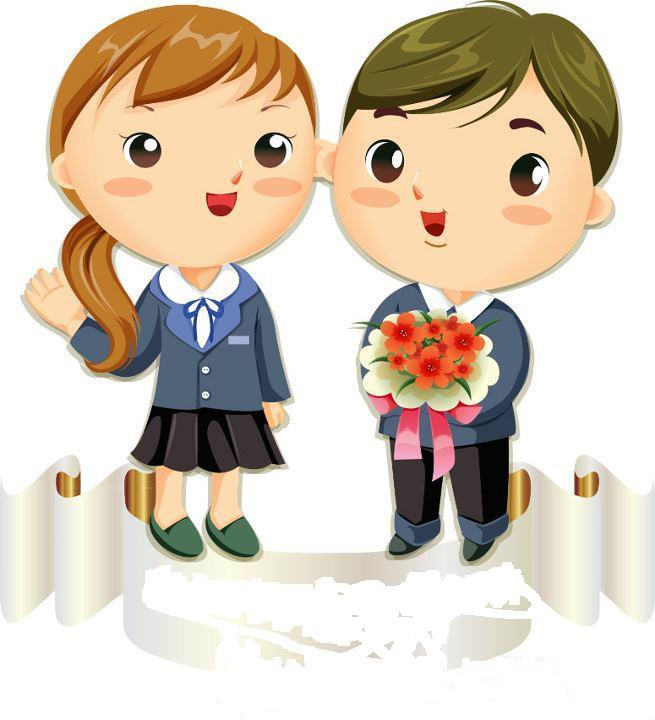 Школа ребенку должна обязательно приносить радость. К этому обязывает не только гуманное отношение к детям, но и забота об успешности учебной деятельности.
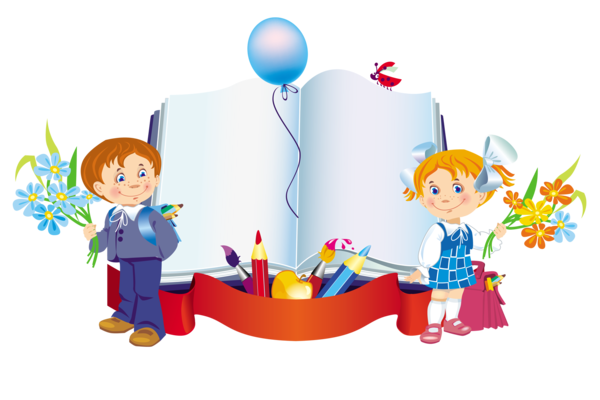 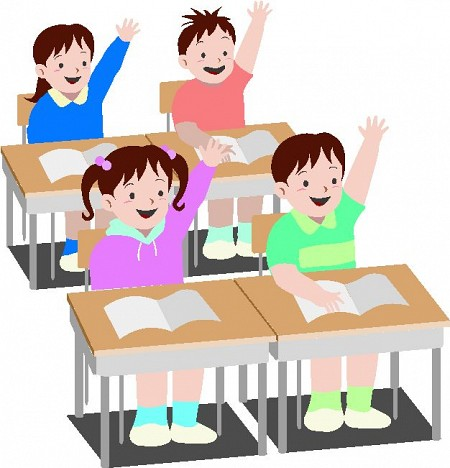 Это программа развития и личностно-ориентированного обучения,совершенствования всехсторон личности ребёнка,фундамент для дальнейшего усвоения прочных и крепких знаний.
УМК «Перспективная начальная школа» подготовлен с учётом всех требований к ребёнку XXI века. Здесь применён очень интересный подход к подаче материала, более интересно для младшего школьника раскрыты темы занятий. Очень много креативного материала, подталкивающего детей к творчеству. 
«Перспективная начальная школа» с самого начала приучает своих воспитанников работать со всевозможными словарями и самостоятельно искать информацию в самих учебниках,и,выполняя задания,дети просто вынуждены заглянуть туда несколько раз за урок.

Более 240 тысяч детей сегодня учатся по этой программе.
Задания в учебниках направлены на активизацию познавательной деятельности,развитие самостоятельности и инициативы в обучении,формирование сознательного интереса к предмету!
Ребёнок чувствует,что умение-это радость малых открытий.
УМК «Перспективная нач.школа» добивается хороших результатов обучения чте-
нию,письму,счёту.Дети быстрее осваивают навык беглого чтения,письма и решение логических упражнений не вызывает у учащихся затруднений.
УМК построен по принципу усложнения  учебного материала ,много интересных творческих заданий,развивающих мышление и память ребёнка.
Знания полученные в начальной школе позволят перейти в среднюю школу с большим багажом всех необходимых знаний для дальнейшего обучения.
Миссия прграммы : каждому ребенку образование высокого качества, способствующее проявлению и развитию его индивидуальности. Цель программы: эффективно содействовать актуализации, развитию и проявлению ребенком своих личностных качеств, формированию его индивидуальности, субъектности, способности к нравственной и творческой реализации своих возможностей. 
Основные задачи: осуществлять воспитание, обучение, развитие учащихся в единой личностно-ориентированной системе, участвовать в построении Школы самовыражения личности; Особое внимание вопросам охраны здоровья младших школьников .Расширять образовательное пространство для разных категорий учащихся .
Принципы перспективной нач. школы.
1.Принцип непрерывного развития каждого ребёнка в условиях обучения,идущего впереди развития.
2.Принцип целостности образа мира.
3.Принцип практической направленности предусматривает формирование универсальных учебных действий.
4.Принцип учёта индивидуальных возможностей и способностей школьников.
5.Принцип прочности и наглядности.
6.Принцип охраны,укрепления  физического здоровья ребёнка.
Что подготовить к школе ?
Ранец,тетради,ручки,карандаши,линейки,
альбомы для рисования,краски,кисти,цветную бумагу,картон,обложки для книг и тетрадей,школьную форму,сменную обувь,спортивный костюм.
Документы для школы.
1.Справка о состоянии здоровья.
2.Мед.карта.
3.Копия свидетельства о рождении.
4.Копию мед.страхового полиса.
5.Заявление на имя директора.
Отзывы о программе
«Мой старший сын отучился по такой программе. Если в ваших учебниках есть где Маша учит своего брата Мишу , то это именно наша программа. Там еще первые 3 года им помогает Анишит-Йокоп(тишина-покой). Сначала мне показался полный дурдом. К концу 1 кл. стали видны успехи. Программа не самая легкая. НО... к 4 кл. я увидела несомненные успехи. Уровень выше, чем по обычной программе. Дети довольно быстро все усваивали. То что мой сын проходил во 2 кл. остальные проходили в середине 3-его. В 4кл. они занимались почти все время повторением пройденного и закреплением материала. Наша учительница при стаже 30 лет впервые вела эту программу».
10 заповедей родителям:
1. Начинайте «забывать» о том, что ваш ребенок маленький. 
Дайте ему посильную работу в доме, определите круг его обязанностей. Сделайте это мягко: «Какой ты у нас большой, мы уже можем доверить тебе помыть посуду (вымыть пол, вытереть пыль, вынести ведро и т.д.)». 
 
2. Определите общие интересы.
Это могут быть познавательные (любимые мультфильмы, сказки, игры), так и жизненные интересы (обсуждение семейных проблем). Участвуйте в любимых занятиях своих детей, проводите с ними свободное время не «рядом», а «вместе». Для этого достаточно посмотреть вместе фильм, поиграть «в солдатики», построить крепость из снега, поговорить на волнующие ребенка темы. Не отказывайте детям в общении, дефицит общения – один из самых главных семейных пороков.
 
3. Приобщайте ребенка к экономическим проблемам семьи.
Постепенно приучайте его сравнивать цены, ориентироваться в семейном бюджете (например, дайте ему денег на мороженое, сравнив при этом цену на него и другой продукт). Ставьте в известность об отсутствии денег в семье, приглашайте за покупками в магазин.
4. Не ругайте, а тем более не оскорбляйте ребенка, особенно в присутствии посторонних.
Уважайте чувства и мнение ребенка. На жалобы со стороны окружающих, даже воспитателя или учителя, отвечайте: «Спасибо, мы дома, обязательно поговорим на эту тему». Помните педагогический закон воспитания: доверять, не считать плохим, верить в успех и способности («ты можешь», «у тебя обязательно получится», «я в тебя верю»).
 
5. Научите ребенка делиться своими проблемами.
Обсуждайте с ним конфликтные ситуации, возникшие в общении ребенка со сверстниками или взрослыми. Искренне интересуйтесь его мнением, только так вы сможете сформировать у него правильную жизненную позицию. Постарайтесь разобраться объективно: не считайте всегда правым своего ребенка и неправым другого и наоборот. 
 
6. Чаще разговаривайте с ребенком.
Развитие речи – залог хорошей учебы. Были в театре (цирке, кино) – пусть расскажет, что ему больше всего понравилось. Слушайте внимательно, задавайте вопросы, чтобы ребенок чувствовал, что вам это действительно интересно. Вместе придумывайте самые разные фантастические истории - о предметах, вещах, явлениях природы. Ваш ребенок должен быть фантазером.
7. Отвечайте на каждый вопрос ребенка.
Только в этом случае его познавательный интерес никогда не иссякнет. В то же время чаще прибегайте к справочной литературе («Давай вместе посмотрим в словаре, энциклопедии»), приучайте детей пользоваться самостоятельно справочниками и энциклопедиями, а не ждать всегда вашего ответа.
8. Постарайтесь хоть иногда смотреть на мир глазами вашего ребенка. 
Видеть мир глазами другого – основа взаимопонимания. А это означает – считаться с индивидуальностью ребенка, знать, что все люди разные и имеют право быть такими!
 
9. Чаще хвалите, восхищайтесь вашим ребенком.
На жалобы о том, что что-то не получается, отвечайте: «Получится обязательно, только нужно еще несколько раз попробовать». Формируйте высокий уровень притязаний. И сами верьте, что ваш ребенок может все, нужно только чуть-чуть ему помочь Хвалите словом, улыбкой, лаской и нежностью, а не отделывайтесь такого рода поощрениями, как покупка новой игрушки или сладости.
 
10. Не стройте ваши взаимоотношения на запретах.
Согласитесь, что они не всегда разумны. Всегда объясняйте причины, обоснованность ваших требований, если возможно, предложите альтернативный вариант. Уважение к ребенку сейчас – фундамент уважительного отношения к нему в настоящем и будущем. Никогда не пользуйтесь формулировкой «если …, то …» (Если уберешь свои вещи, разрешу смотреть телевизор!), это пагубно влияет на воспитание личности – ребенок принимает позицию «Ты – мне, я – тебе».
Желаю удачи!
Как быстро летит время! Еще вчера ваш малыш едва стоял на ногах и лепетал на своем, только ему понятном, языке, а завтра он станет первоклассником. Дорогие родители! Желаю вам запастись железным терпением, вспомнить себя, когда вы первый раз должны были пойти в школу, и прочувствовать на себе все то, что чувствует сейчас ваш ребенок. Помогите ему сделать свой первый шаг в новую жизнь, не оставляйте один на один со своими чувствами и проблемами. Пусть 1-ое сентября станет для вас и вашего ребенка самым радостным, самым светлым и самым запомнившимся днем в жизни!
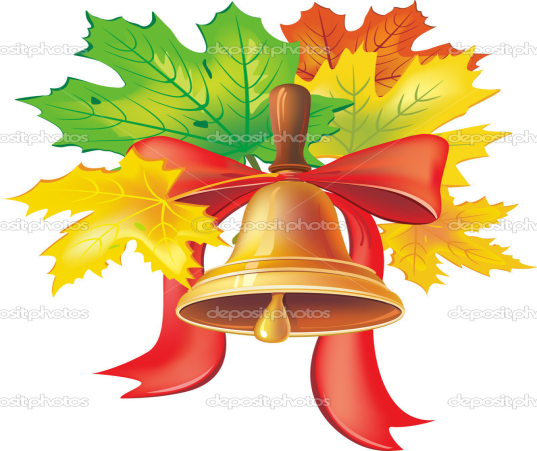